Moodly katedry asijských studií FF UP
Mgr. Kateřina Szokalová 
Ing. Miloslav Konopík, Ph.D.
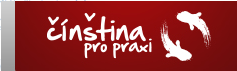 cinstina.upol.cz
Portál čínských studií
Vznik 2012 - Inovace oboru čínská filologie na Univerzitě Palackého v Olomouci se zaměřením na uplatnění absolventů v praxi
128 kurzů
Čínština – 123 kurzů
Indonéština – 5 kurzů
983 uživatelů
Nádstavby
Encyklopedie
Česko-čínský slovník
Databáze multimédií
Japonstina.upol.cz
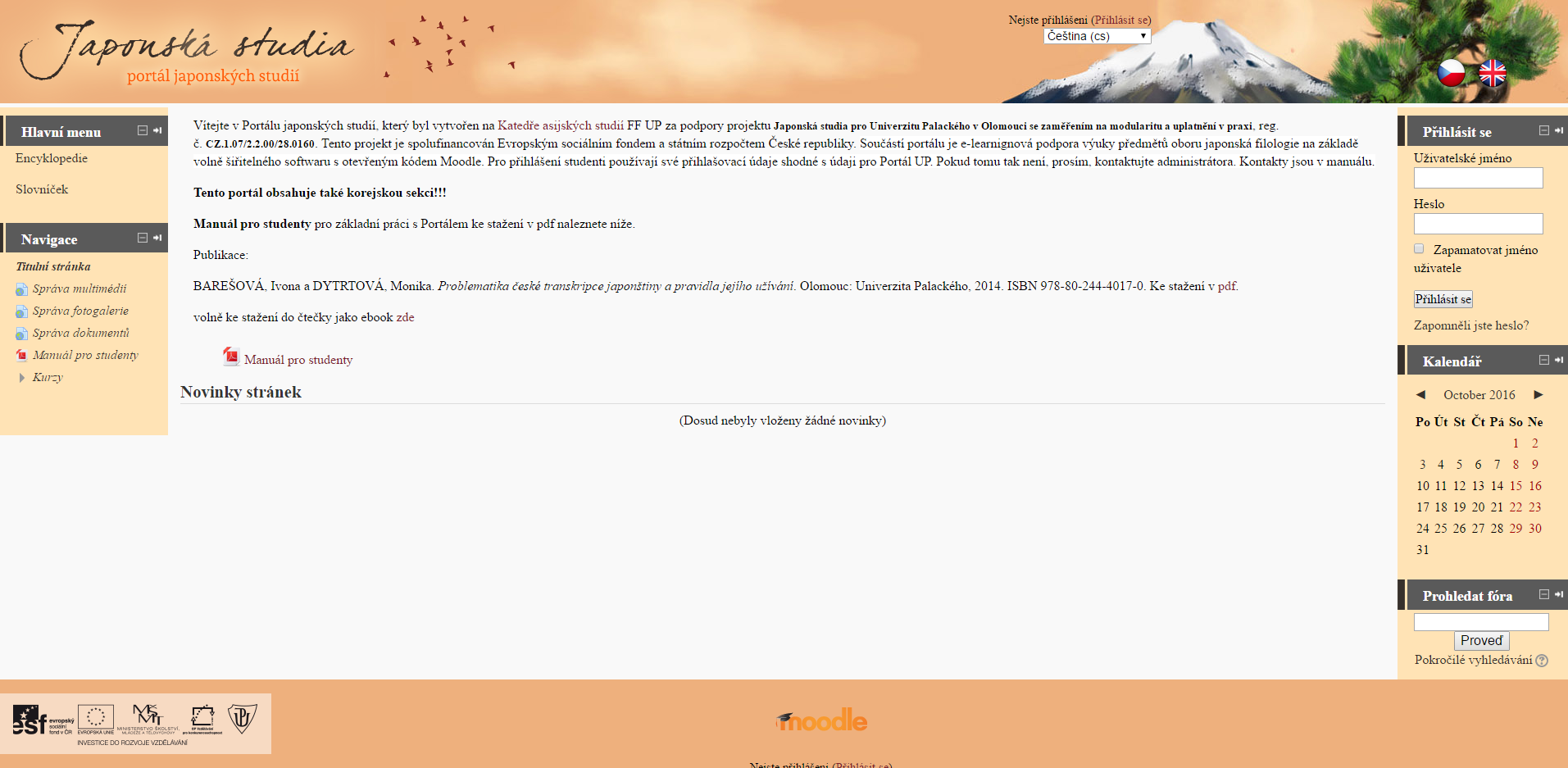 Portál japonských studií
Vznik 2013 - Japonská studia pro Univerzitu Palackého v Olomouci se zaměřením na modularitu a uplatnění v praxi
85 kurzů
Japonština - 67
Korejština – 18
996 uživatelů
Nádstavby
Encyklopedie
Česko – japonský slovník
Databáze multimédií
E-Learningové prostředí
Rozšíření Moodle
Přímá integrace na hesla encyklopedie (Wikipedia)
Přímý překlad slovíček
Správa multimédií (viz dále)
Integrace na IT prostředí UPOL
Jednotné přihlášení uživatelů
Citace a odkazy na knihy z univerzitní knihovny
Encyklopedie
Čínská - cca 2000 hesel, 7 kategorií
Japonská – cca 1000 hesel, 4 kategorie
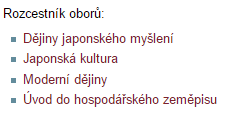 Citace
Česko – čínský Slovník
Statistiky slovníku
Tisková verze – 179 stran
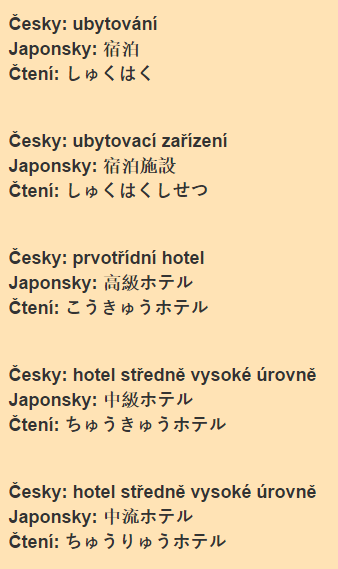 Česko-japonský Slovník
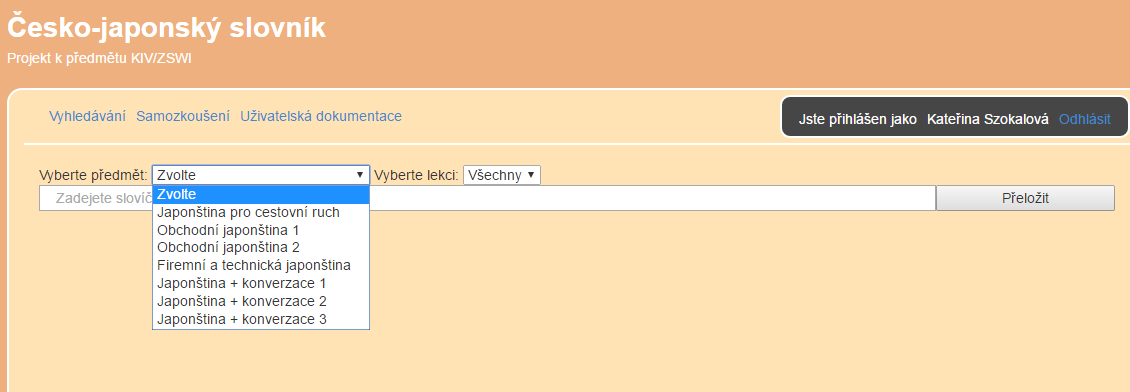 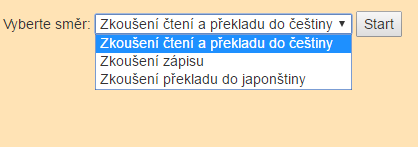 Multimédia server
Podporovaná média
Dokumenty (velké skenované PDF, mapy).
Fotografie (fotografické kolekce).
Audio, video soubory.
Zpracování audiovizuálního obsahu
Nahrání souboru a konverze do MP4 (podporováno přes 30 vstupních formátů).
Se souborem je možno okamžitě pracovat, ale zobrazit jej lze až po konverzi.
Podporovány jsou soubory libovolné velikosti (2 TB+). Nahrávání je přizpůsobeno. Dávkově lze nahrát i několik tisíc souborů (typicky audio nahrávek pro náslech).
Multimédia
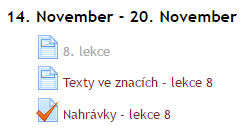 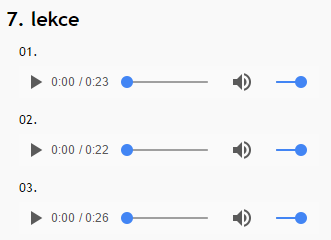 Podpora zálohování
Multimediální soubory pro výuku jazyků jsou často velmi datově náročné.
Soubory jsou uloženy mimo kurzy (mimo standardní úložiště). V kurzech se nachází pouze odkazy.
Při vytváření zálohy se multimediální obsah do zálohy nezahrne.
Kurzy Lze zálohovat s potřebnou vysokou frekvencí bez extrémních nároků na místo.
Děkuji za pozornost